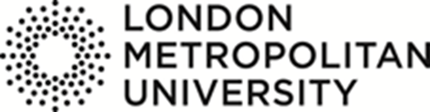 LMU BSRC reflection on Review Conference
and its recent works and plans
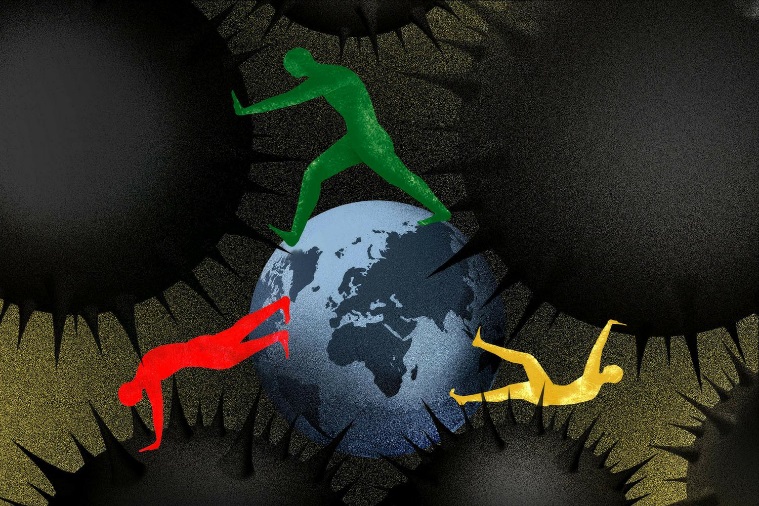 Professor Lijun Shang
Biological Security Research Centre
London Metropolitan University
28 April 2023
Outline

BWC Review Conference

Recent works

Future plans
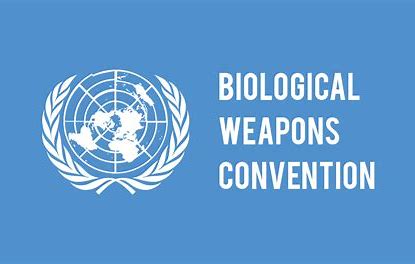 Biological Weapons Convention (BWC)
9th Review Conference
With the support from JRCT grant, we actively took part in the BWC 9th Review Conference Nov-Dec 2022, in Geneva. 
Delivered a personal statement, co-hosted a side event 
conducted a biological security education survey 
wrote several reports delivered to UK Parliament Committees 
held and took part in several international conferences, workshops and seminars
 long way to go and new strategy plan needed
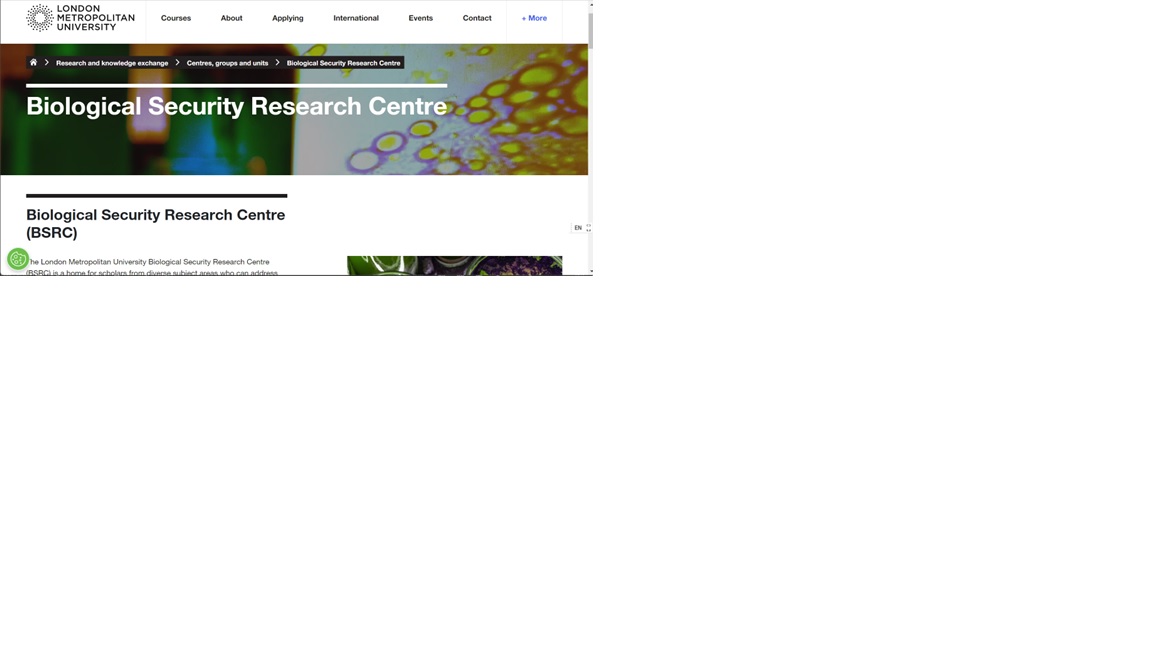 Wrap up JRCT Grant: by June 2023

Further development of education methodology and network
BWC Intersessional Process from March 2023
Thinking:
International Comparisons: OPCW
International Comparisons: WHO
International Comparisons: IAEA
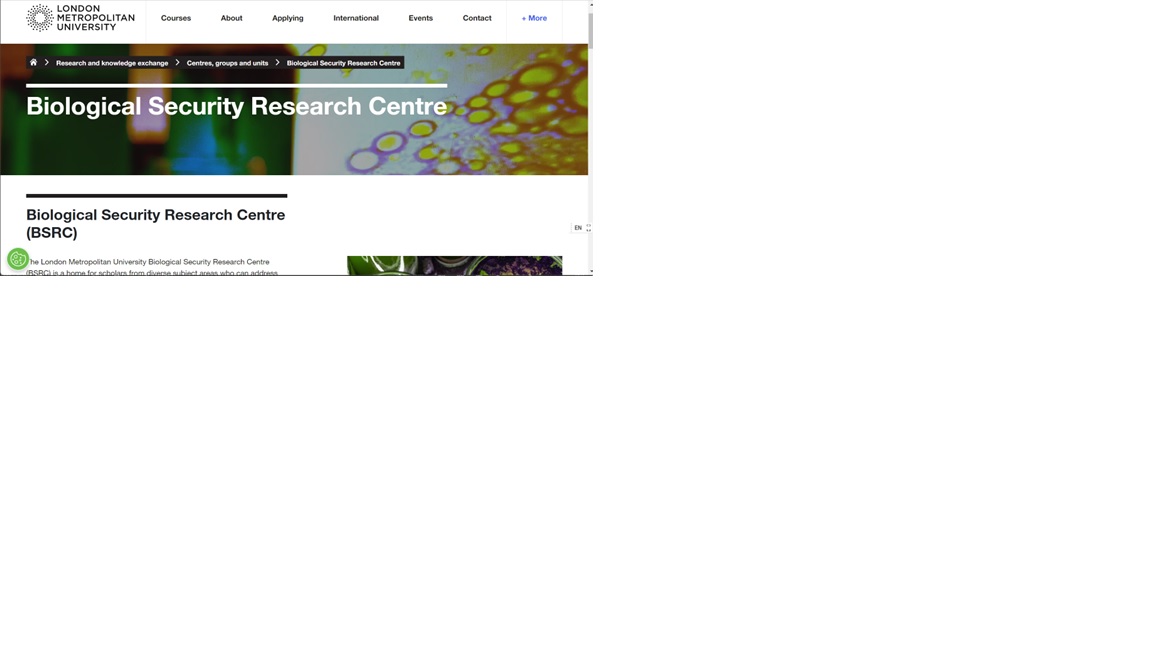 Plans

New biological security education book with Wiley

New Initiative on International Biological Security Education Network (IBSEN)

BWC Intersessional Process contribution
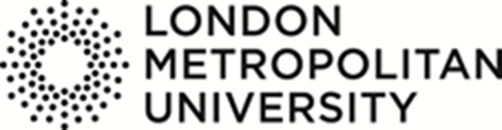 Thank you !